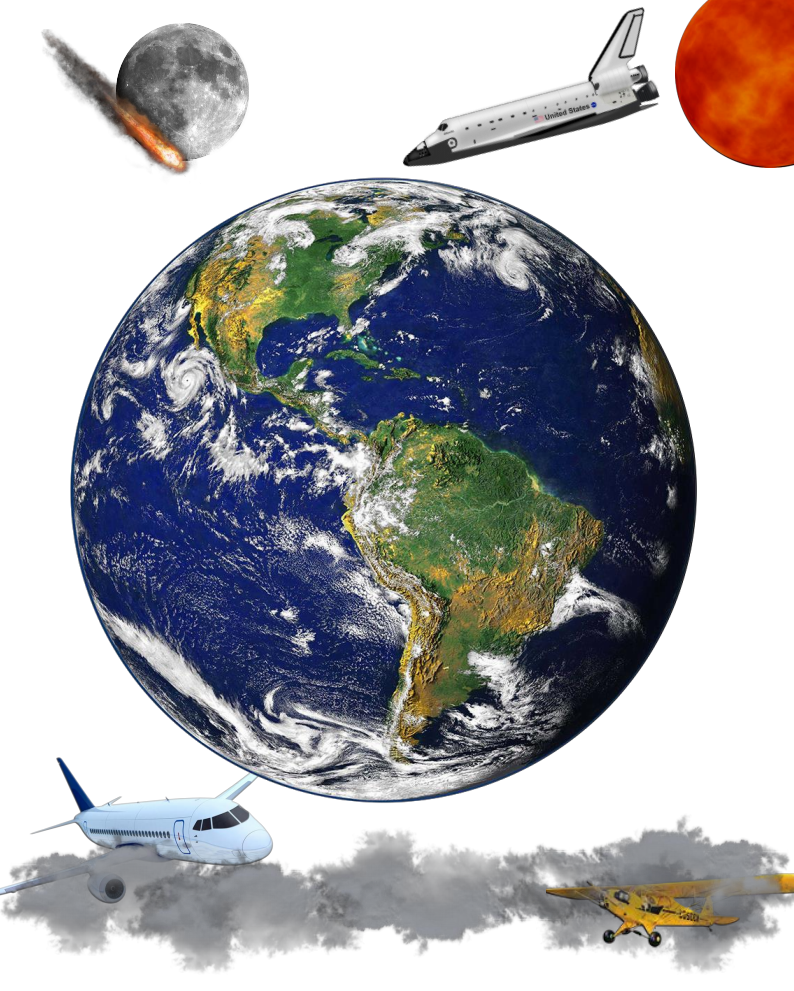 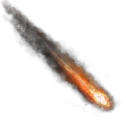 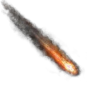 MANUEL
DU
BREVET  D’INITIATION
AERONAUTIQUE
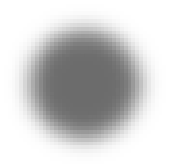 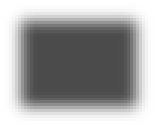 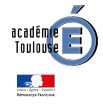 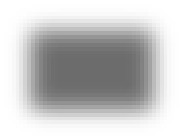 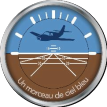 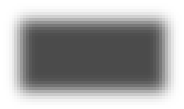 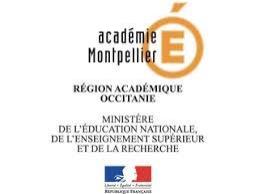 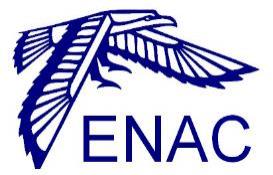 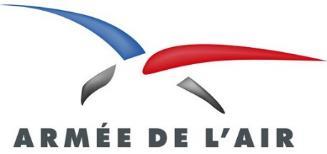 ©CIRAS TOULOUSE - 2018
BREVET D’INITIATION AERONAUTIQUE
SIGLAISON AERONAUTIQUE ANGLO-FRANCAISE
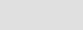 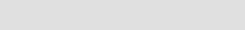 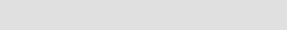 Sigle
Anglais
Français
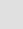 ADF
Automatic Direction Finder
Radiocompas
APU
Auxiliary Power Unit
Groupe Auxiliaire de Puissance(GAP)
ATC
Air
Traffic Control
Contrôle de la circulation aérienne
BKN
BroKeN
Fragmentés
(5
-
7 octas)
CAT
Clear
Air Turbulence
Turbulence en ciel clair
CAVOK
Ceiling And Visibility OK
Plafond
et visibilité OK
Enregistreur
de
conversations
de
CVR
poste de pilotage
Cockpit Voice Recorder
DZ
Drizzle
Bruine
Température des
gaz
EGT
Exhaust Gaz Temperature
D’échappement
FCST
ForeCaST
Prévu (temps)
Flight
Data Recorder (the black
Enregistreur
des
paramètres
de vol
FDR
box)
(Boîte noire)
FEW
FEW
Peu ou quelques (1 à 2 octas)
FG
FoG
Brouillard
FM
FroM
A partir de
FZ
FreeZing
Surfondu, se congelant
GR
hail
Grêle
HZ
HaZe
Brume sèche
Système
instruments
d'atterrissage
aux
ILS
Instrument Landing System
KT
KnoT
Nœud
230
BREVET D’INITIATION AERONAUTIQUE
LOC
LoCally
Localement
LYR
LaYeR
En couches
METeorologic
METAR   Al Report
Message d'observation régulière
No significant change in next
Pas de changement significatif au cours
NOSIG
two hours
Des 2 heures à venir
Pas de nuages
(0 octa)
(remplace SKC
NSC
No Significant Cloud
En 2010)
OVC
OVerCast
Couvert
(bouché 8 octas)
PROB
PROBably
Probablement
RA
RAin
Pluie
RPM
Révolutions
Per Minute
Tours par
minutes
SCT
SCaTtered
Epars
(
3
-
4
octas)
SH
SHower
Averse
SHSN
SHower SNow
Averse de neige
SIGMET
SIGnifiant METeorology
Phénomènes significatifs
SKC
SKy Clear
Ciel
clair (remplacé par NSC en 2010)
SN
SNow
Neige
TAF
Terminal Area Forecast
Bulletin de prévision d'aérod
rome
TEMPO
Temporarily
Temporairement
TEMSI
Temps significatif
TS
ThunderStorm
Orage
UTC
Universal Time Coordinated
Temps universel coordonné
VALID
Validity
Validité
231
BREVET D’INITIATION AERONAUTIQUE
Liste de vocabulaire exigible
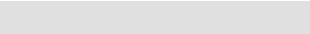 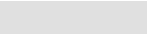 Français
Anglais
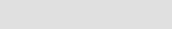 Aérofreins
Airbrakes
Aileron
Aileron
Aile
Wing
Winglet
Ailette d’extrémité d’aile (ou penne)
Allumage
Ignition
Altimètre
Altimeter
Altitude
Altitude
Amortir
To damp
Anémomètre ou Badin
Airspeed indicator
Approche
Approach
Arrière (vers
l'arrière de l'appareil)
Aft
Atterrir
To land
Autorisation
Clearance
(clairance)
Autorisé
Cleared (for something)
(pour
une option)
Avertisseur
de décrochage
Stall warning indicator, stick shaker
Avion à réaction
Jet aircraft
Avion à train classique
Taildragger,
tail
-
dragger,
tailwheel
aircraft
Avion à train tricycle
Nose wheel
or
tricycle landing gear
plane
Avion canard
Canard plane
(ou plan canard)
Avion pressurisé
Pressurized aircraft
Bec
Slat
or
slot
(de bord d'attaque)
(of the leading edge)
Bielle
Connecting rod
Twin-engine
Bimoteur
aircraft
232
BREVET D’INITIATION AERONAUTIQUE
Bloc moteur
(Groupe Moto Propulseur)
Powerplant
-
Engine
Boîte de vitesse (ou réducteur)
Gear
box
Bord d'attaque
Leading edge
Bord de fuite
Trailing edge
Bougie
Spark plug
boulon
bolt
boussole  ou  compas
compass
brouillard
fog
bruine
drizzle
brûleur
burner
brume
mist
cabine
(ou  habitacle)
cabin  (or  cockpit)
cap
heading
carter
crankcase
cisaillement
(de  vent)
windshear
commande
(une)
a  control
commande  d'aérofreins
airbrakes
lever
commandes
de  vol
flight
controls
compenser
to  trim
compte
-
tours
tachometer
couche
layer
cylindre
Cylinder
décoller
to  take  off
déraper
to  skid
dérive
(au  sens
d’objet)
vertical
fin  [or
tail]
233
BREVET D’INITIATION AERONAUTIQUE
Dérive (écart
entre cap et
route)
Drift
Diffuseur
Diffuser
Dispositif [système]
Device
Ecoulement de l’air (vent relatif)
Airflow
Empennage
Empennage
Enregistreur
de vol
(données)
Flight
data recorder
Equipage
Crew
Essuie
-
glace
Windshield (or
windscreen) wiper
Facteur
de charge
Load factor
Feu tournant,
feu anticollision, strobe
Rotating light,
beacon light,
rotating beacon
Flotteurs
Float
Fuselage
Fuselage
Glisser
To slip
-
to slide
Gouverne de profondeur
Elevator
Habitacle
Cockpit
Hauteur
Height
Hélice
Propeller
Hélice à vitesse constante
Constant speed propeller
Hydravion à coque
Flying boat
Hydravion à flotteurs
Seaplane
Turn
and
coordinator)
slip
indicator
(turn
Indicateur
de virage
(bille
-
aiguille)
Informer le contrôle aérien
To advise ATC (Air Traffic Control)
Inverser (la poussée)
To reverse (thrust)
Inverseur
de poussée
Reverser or thrust
reverser
Lacet
Yaw
Levier
Lever
234
BREVET D’INITIATION AERONAUTIQUE
Lisse [dans
la structure de l'aile]
Stringer
Longeron
Spar
Manche à air
Wind sock,
wind cone
Manche à balai
–
[volant]
Stick
–
control
column
–
[control
wheel]
Moteur
Engine
Mouvement
Motion
Nervure
Rib
Nez
Nose
Nœud
Knot
Nuage
Cloud
Orifice (ou entrée)
d'admission
Inlet
(Pédale de)
palonnier
Rudder
pedal
Palonnier(s)
–
gouverne de direction
Rudder
Pare
-
brise
Windshield (or
windscreen)
Partie d'un avion
Part
of an airplane
Patins ou skis
Skids
Phare de
roulage
Taxi light
Pieds
par
minute
Ft/min (feet/minute)
Pilote automatique
The autopilot,
the automatic pilot
(ap)
Piste (d'aéroport)
Runway
Plafond
Ceiling
Plan fixe horizontal
Horizontal
stabilizer
Portance
Lift
Poussée
Thrust
235
BREVET D’INITIATION AERONAUTIQUE
Pousser sur le manche
To push the stick forward
Prendre un cap
To set a heading
Profil
Airfoil
Propulser
To propel
Queue
Tail
Radio compas
Automatic direction finder (adf)
Rafale
Gust
Réacteur
Reactor, jet
engine
Refroidissement
par air
Air cooling
Réservoir
tank
(d'essence)
(fuel)
Revêtement
Skin
(d'aile)
Rivet
Rivet
Roulette de nez
Nose wheel
Roulette de queue
Tail wheel
Roulis
Roll
Route magnétique
Magnetic road
S’aligner
To line up
Saumon [d'aile]
Wing tip
Scruter
le ciel
To scan the sky
Se déplacer
To taxi
(au sol)
Sortir le train
To extend the gear
Soufflante (conduit de)
(duct)
fan
Soupape (d'admission,
d'échappement)
(intake, exhaust)
valve
Système de commandes de vol
électrique
A fly
-
by
-
wire (fbw)
flight
-
control
system
Tableau de bord
Instrument panel
Tangage
Pitch
Tôle ou feuille
sheet
(d’aluminium)
(aluminium)
236
BREVET D’INITIATION AERONAUTIQUE
Tour
de contrôle
Airport control
tower
Tr/min
Rpm (round per minute)
(tour
par minute)
Train
fixe
Fixed gear
(d'atterrissage)
Train
principal
Main
gear
(d'atterrissage)
(landing)
Train
tricycle
Tricycle landing gear
(d'atterrissage)
Train d'atterrissage
Landing gear
–
[undercarriage]
Train rentrant
Retractable gear
Traînée
Drag
Traînée de condensation
Contrails
Transpondeur
Transponder
Tuyère
Nozzle
Variomètre
Vertical speed indicator
Vent arrière
Tailwind
Vent de face
Headwind
(ou vent contraire)
Vent de travers
Crosswind
Verrière
Canopy
Vilebrequin
Crankshaft
Vis
Screw
Vitesse de croisière
Cruising speed
Volant
Steering wheel
Volet
Flap
(hypersustentateur)
Volet compensateur
Trim tab
Volet à fente
Slotted wing flap (or
slot
flap)
237
BREVET D’INITIATION AERONAUTIQUE
Vocabulaire aéronautique exigible
Anglais
Français
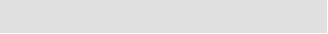 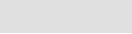 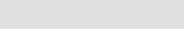 A control
Commande (une)
A fly
-
by
-
wire (FBW)
flight
-
control
system
Système de commandes de vol
électrique
Aft
Arrière (vers
l'arrière de l'appareil)
Aileron
Aileron
Air cooling
Refroidissement par
air
Airbrakes
Aérofreins
Airbrakes lever
Commande d'aérofreins
Airflow
Ecoulement de l’air (vent relatif)
Airfoil
Profil
Airport control
tower
Tour
de contrôle
Airspeed indicator
Anémomètre ou badin
Altimeter
Altimètre
Altitude
Altitude
Approach
Approche
Automatic direction finder (ADF)
Radio compas
Bolt
Boulon
Burner
Brûleur
Cabin (or
cockpit)
Cabine (ou habitacle)
Canard plane
Avion canard
(ou plan canard)
Canopy
Verrière
Ceiling
Plafond
Clearance
Autorisation (clairance)
Cleared (for something)
Autorisé
(pour
une option)
Cloud
Nuage
238
BREVET D’INITIATION AERONAUTIQUE
Cockpit
Habitacle
Compass
Boussole ou compas
Connecting rod
Bielle
Constant speed propeller
Hélice à vitesse constante
Contrails
Traînée de condensation
Crankcase
Carter
Crankshaft
Vilebrequin
Crew
Equipage
Crosswind
Vent de travers
Cruising speed
Vitesse de croisière
Cylinder
Cylindre
Device
Dispositif [système]
Diffuser
Diffuseur
Drag
Traînée
Drift
Dérive
(au sens d’écart entre cap et route)
Drizzle
Bruine
Elevator
Gouverne de profondeur
Empennage
Empennage
Engine
Moteur
(Duct)
fan
Soufflante (conduit de)
Fixed gear
Train
fixe
(d'atterrissage)
Flap
Volet
(hypersustentateur)
Flight
controls
Commandes
de vol
Flight
data recorder
Enregistreur
de vol
(données)
239
BREVET D’INITIATION AERONAUTIQUE
Float
Flotteurs
Flying boat
Hydravion à coque
Fog
Brouillard
Ft/min (feet/minute)
Pieds
par
minute
Fuselage
Fuselage
Gear
box
Boîte de vitesse (ou réducteur)
Gust
Rafale
Heading
Cap
Headwind
Vent de face (ou vent contraire)
Height
Hauteur
Horizontal
stabilizer
Plan fixe horizontal
Ignition
Allumage
Inlet
Orifice (ou entrée)
d'admission
Instrument panel
Tableau de bord
Jet aircraft
Avion à réaction
Knot
Nœud
Landing gear
–
[undercarriage]
Train d'atterrissage
Layer
Couche
Leading edge
Bord d'attaque
Lever
Levier
Lift
Portance
Load factor
Facteur
de charge
Magnetic road
Route
magnétique
Main
gear
Train
principal
(landing)
(d'atterrissage)
Mist
Brume
Motion
Mouvement
Nose
Nez
240
BREVET D’INITIATION AERONAUTIQUE
Nose wheel
Roulette de nez
Nose wheel
or
tricycle landing gear
plane
Avion à train tricycle
Nozzle
Tuyère
Part
of an airplane
Partie d'un avion
Pitch
Tangage
Power plant
Bloc moteur
(groupe moto propulseur)
Pressurized aircraft
Avion pressurisé
Propeller
Hélice
Reactor, jet
engine
Réacteur
Retractable gear
Train rentrant
Reverser or thrust
reverser
Inverseur
de poussée
Rib
Nervure
Rivet
Rivet
Roll
Roulis
Rotating light,
beacon light,
rotating beacon
Feu tournant,
feu anticollision, strobe
Rpm (round per minute)
Tr/min (tour par
minute)
Rudder
Palonnier(s)
–
(gouverne de direction)
Rudder
pedals
palonniers
(rudder
bar)
(pédale ou commande de)
Runway
Piste
(d'aéroport)
Screw
Vis
Seaplane
Hydravion à flotteurs
Sheet
Tôle ou feuille
(aluminium sheet)
(d’aluminium)
Skids
Patins ou skis
241
BREVET D’INITIATION AERONAUTIQUE
Skin
Revêtement
(d'aile)
Slat
Bec
(of the leading edge)
(de bord d'attaque)
Slotted wing flap (or
slot
flap)
Volet à fente
Spark plug
Bougie
Spar
Longeron
Stall warning indicator, stick shaker
Avertisseur
de décrochage
Stick
–
control
column
–
[control
wheel]
Manche
à balai
–
[volant]
Stringer
Lisse [dans
la structure de l'aile]
Tachometer
Compte
-
tours
Tail
Queue
Tail wheel
Roulette de queue
Taildragger,
tail
-
dragger,
tailwheel
aircraft
Avion à train classique
Tailwind
Vent arrière
tank
Réservoir
(Fuel)
(d'essence)
Taxi light
Phare de roulage
The autopilot,
the automatic pilot
(AP)
Pilote automatique
Thrust
Poussée
To advise ATC (Air Traffic Control)
Informer le contrôle aérien
To damp
Amortir
To extend the gear
Sortir le train
To land
Atterrir
To line up
S’aligner
To propel
Propulser
To push the stick forward
Pousser sur le manche
To reverse (thrust)
Inverser (la poussée)
To scan the sky
Scruter
le ciel
To set a heading
Prendre un cap
242
BREVET D’INITIATION AERONAUTIQUE
To skid
Déraper
To slip / to slide
Glisser
To take off
Décoller
To taxi
Se déplacer
(au sol)
To trim
Compenser
Trailing edge
Bord de fuite
Transponder
Transpondeur
Tricycle landing gear
Train
tricycle
(d'atterrissage)
Trim tab
Volet compensateur
Turn and slip indicator
(turn coordinator)
Indicateur
de virage (bille
-
aiguille)
Twin
-
engine aircraft
Bimoteur
(Intake, exhaust)
valve
Soupape (d'admission,
d'échappement)
Vertical fin [or tail]
Dérive (au sens d’objet)
Vertical speed indicator
Variomètre
Wind sock,
wind cone
Manche à air
Windshear
Cisaillement
(de vent)
Windshield (or
windscreen)
Pare
-
brise
Windshield (or
windscreen) wiper
Essuie
-
glace
Winglet
Ailette d’extrémité d’aile (ou penne)
Wing
Aile
Wing tip
Saumon
[d'aile]
Yaw
Lacet
243